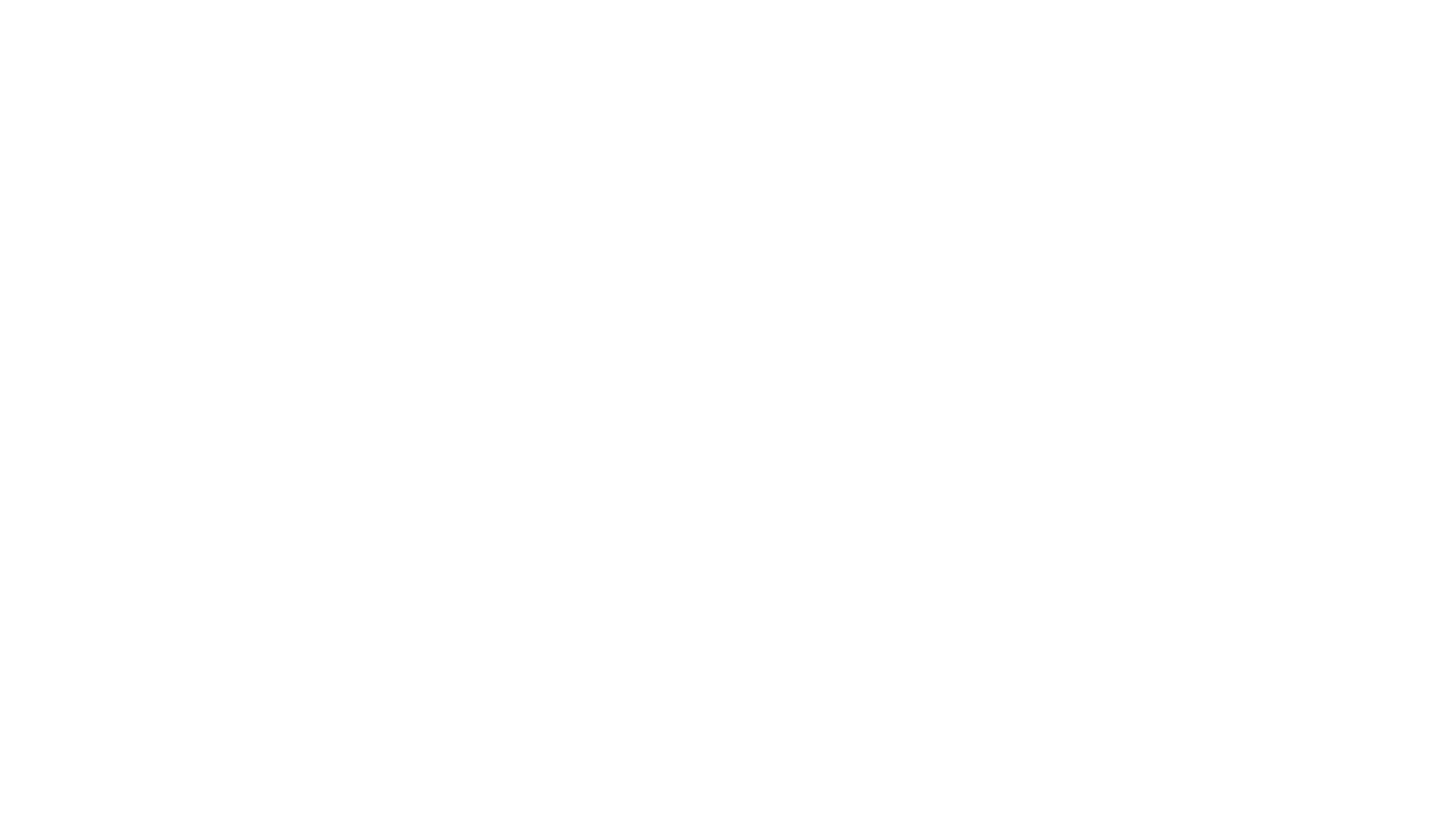 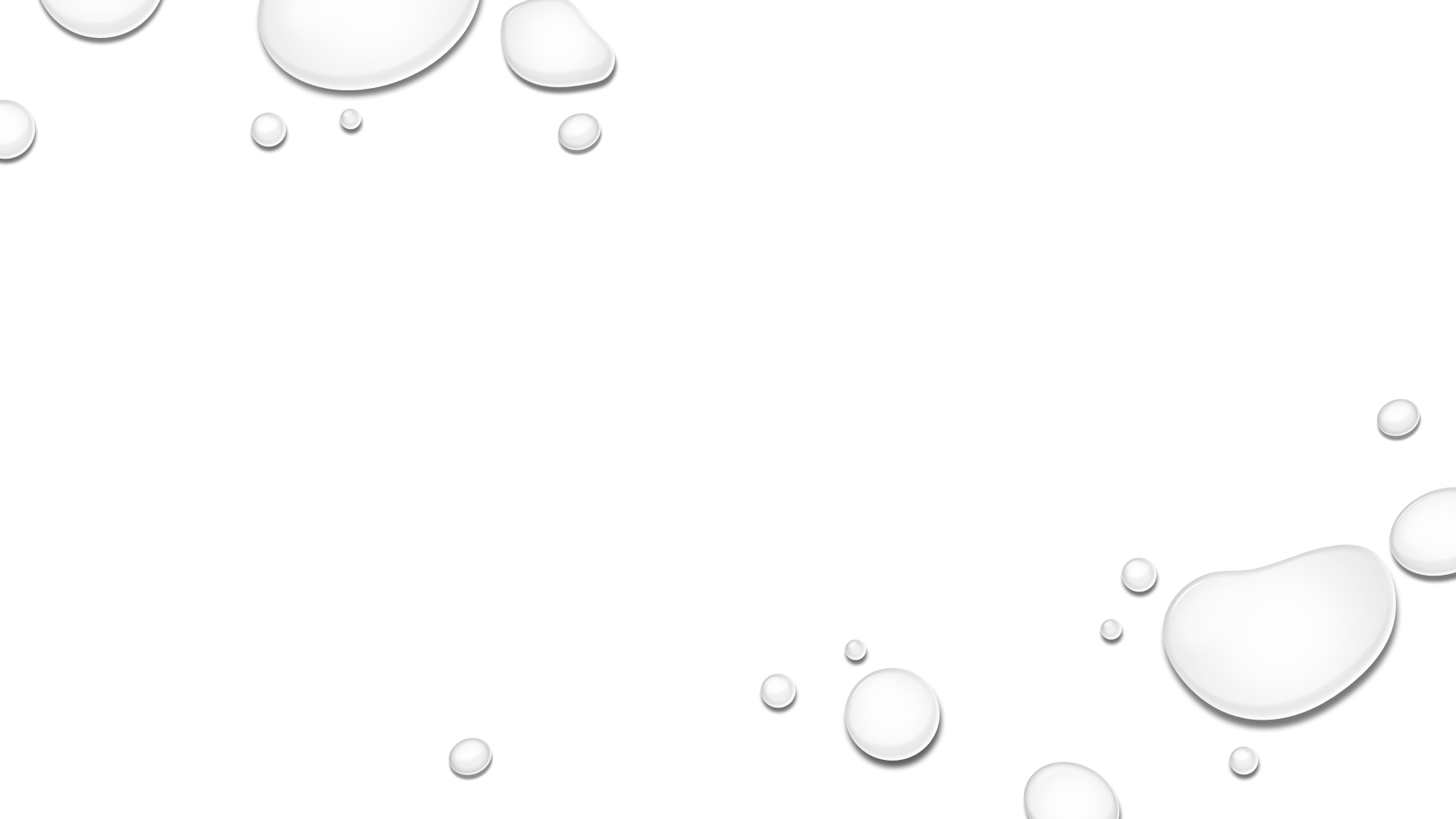 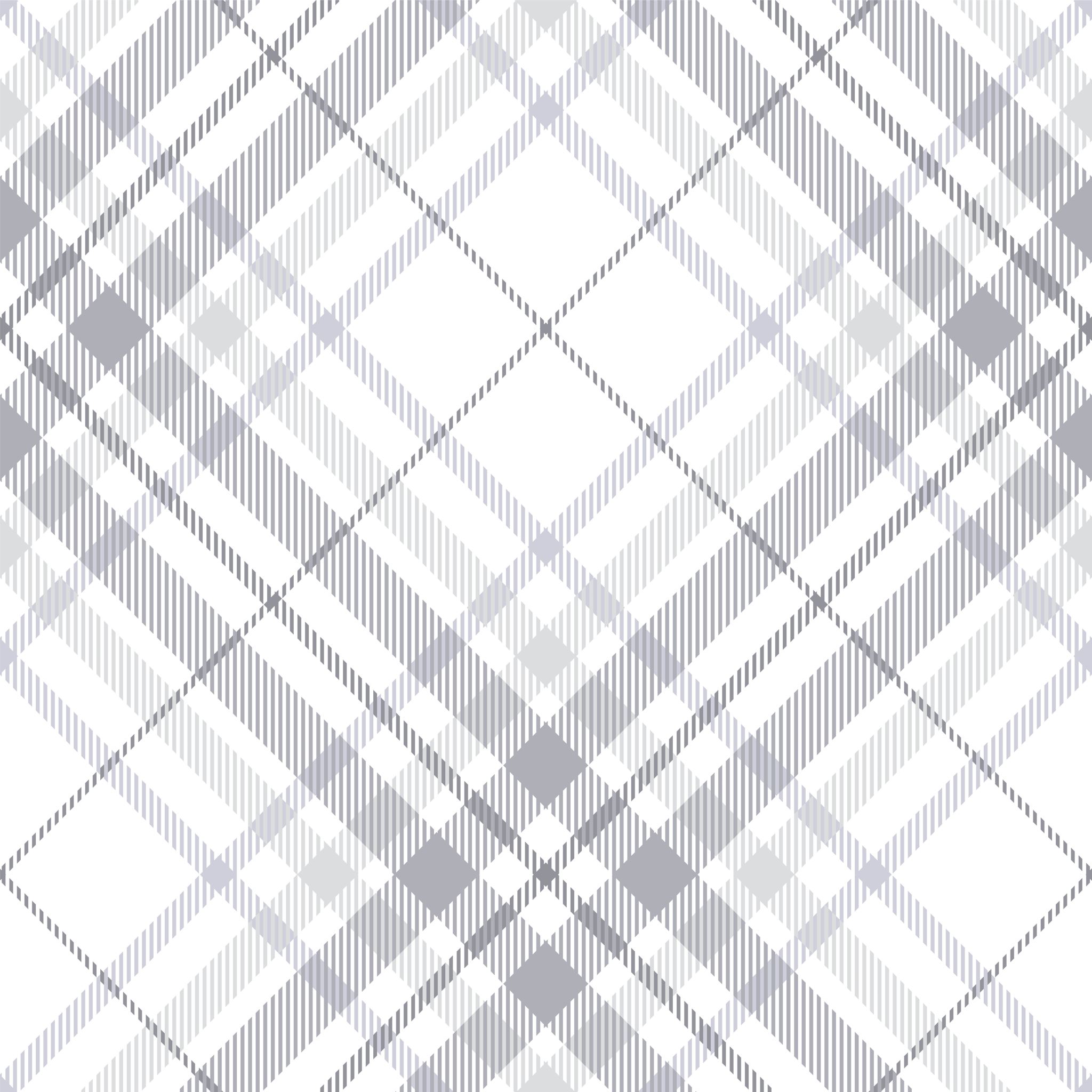 Learn Writing in English
Presented by:
Sohrab hussain
instructor (English)
Sylhet Government Technical School & College, Sylhet.
Jobs to learn the skill
Learning the grammatical Rules.
Practicing the rules
composing the sentences by using the rules
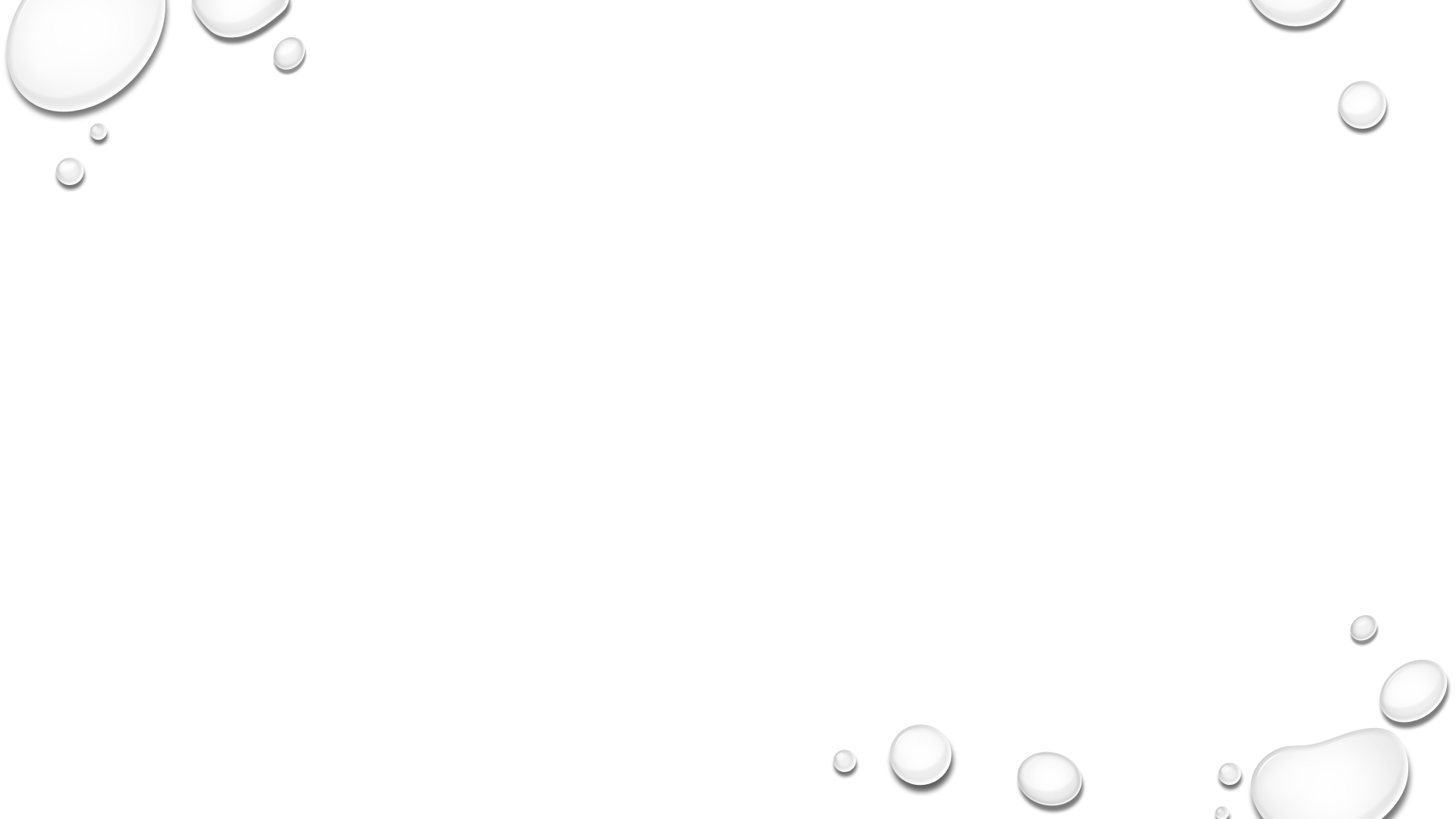 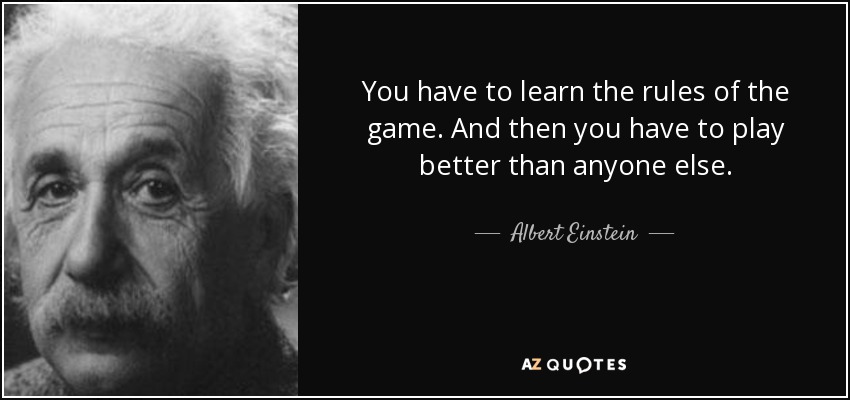 1. Learning the grammatical Rules
What we will learn
WHAT IS A SENTENCE?
WHAT ARE THE TYPES OF SENTENCE?
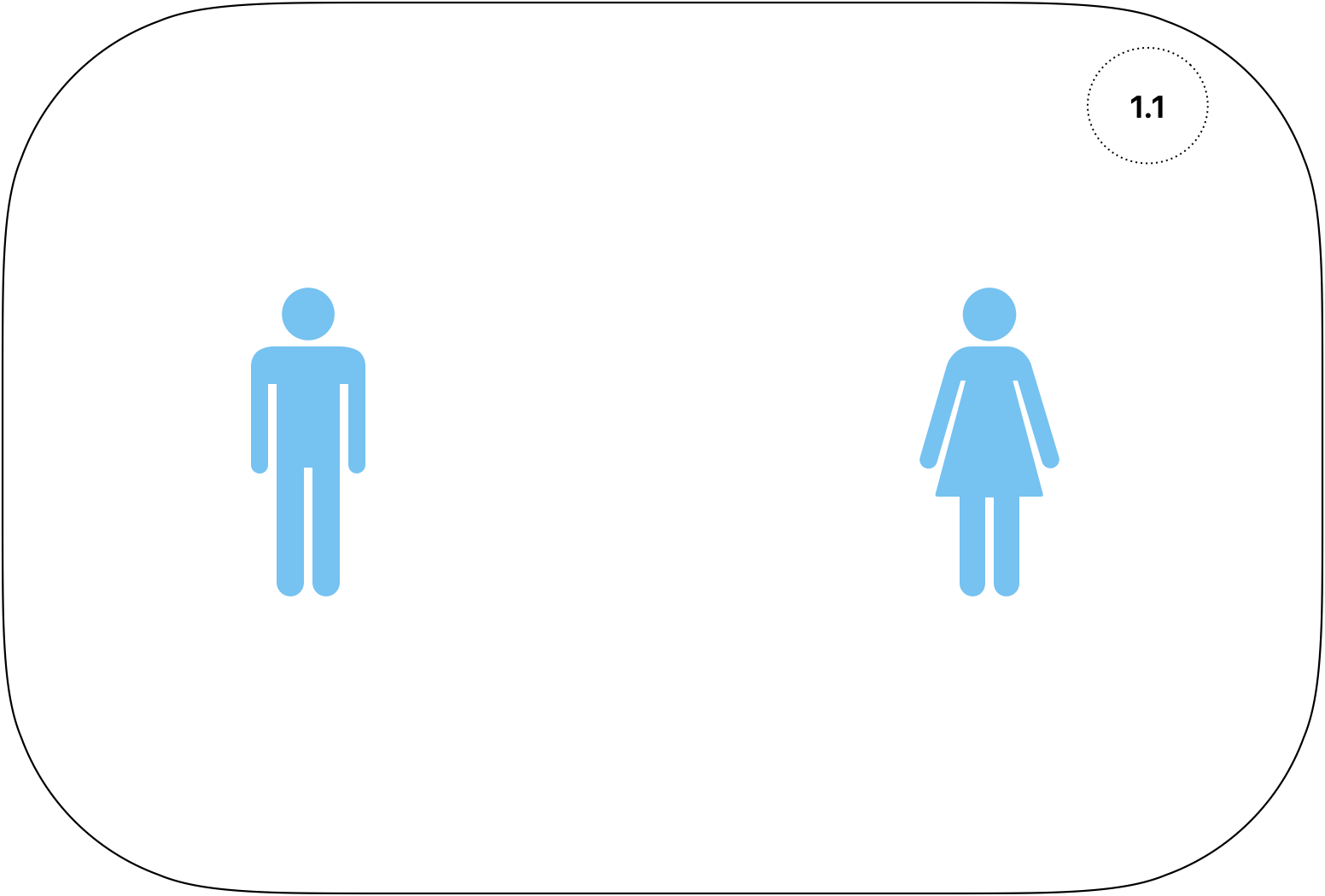 Language
Sentence
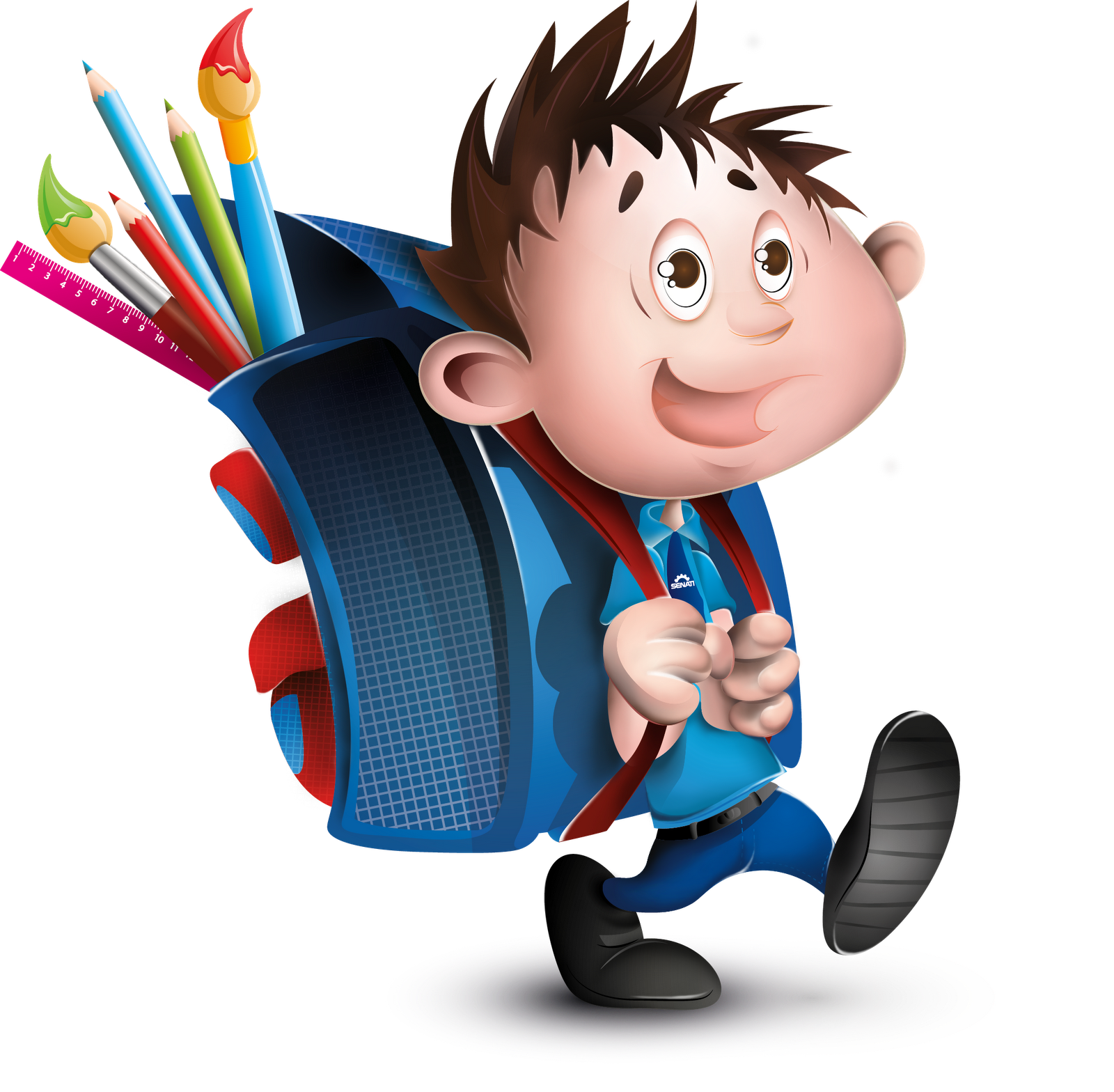 He is going to school.
Group of words
makes complete sense
Sentence
Kinds of Sentences
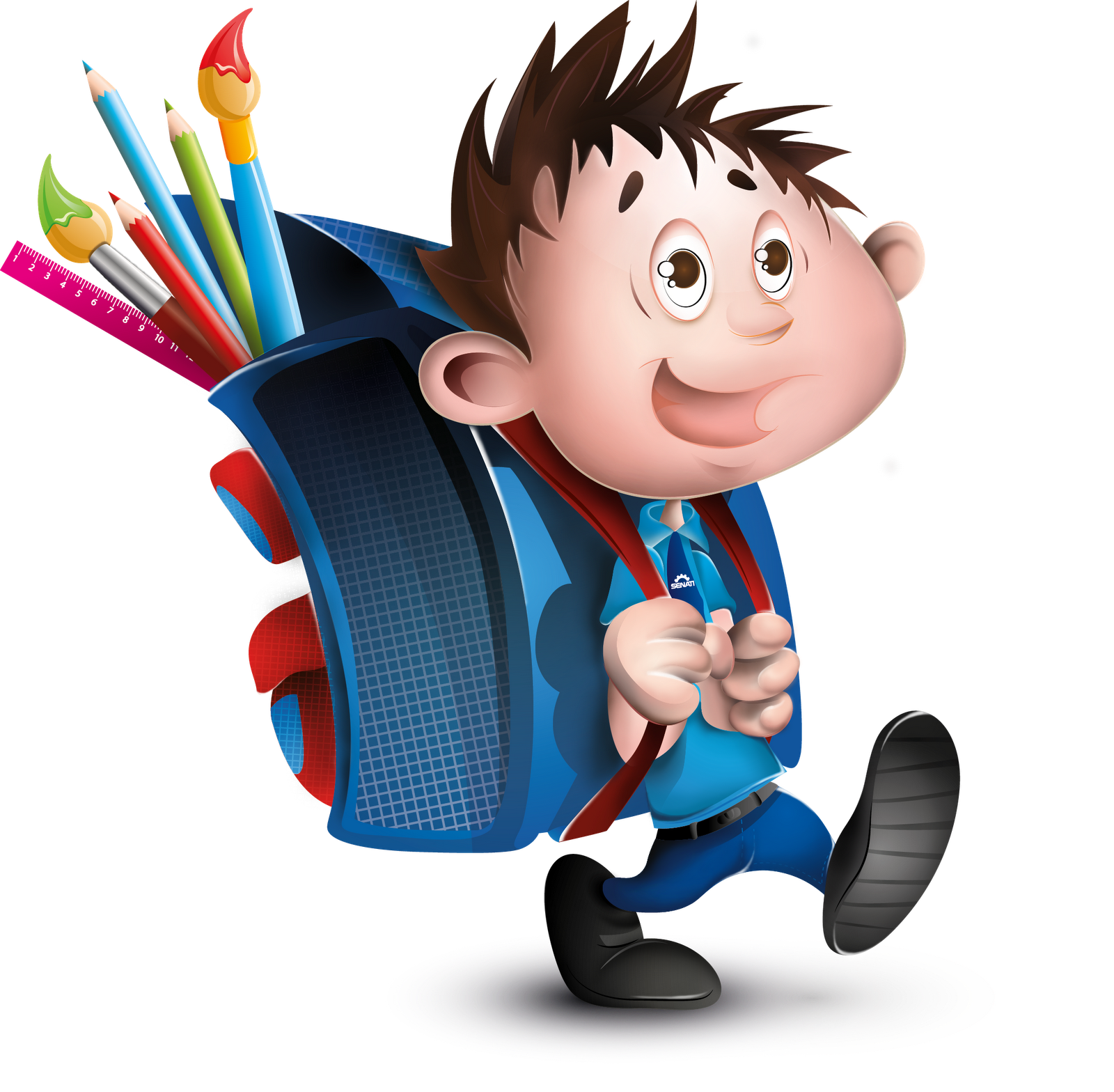 He is going to school.
makes a statement
Assertive sentence
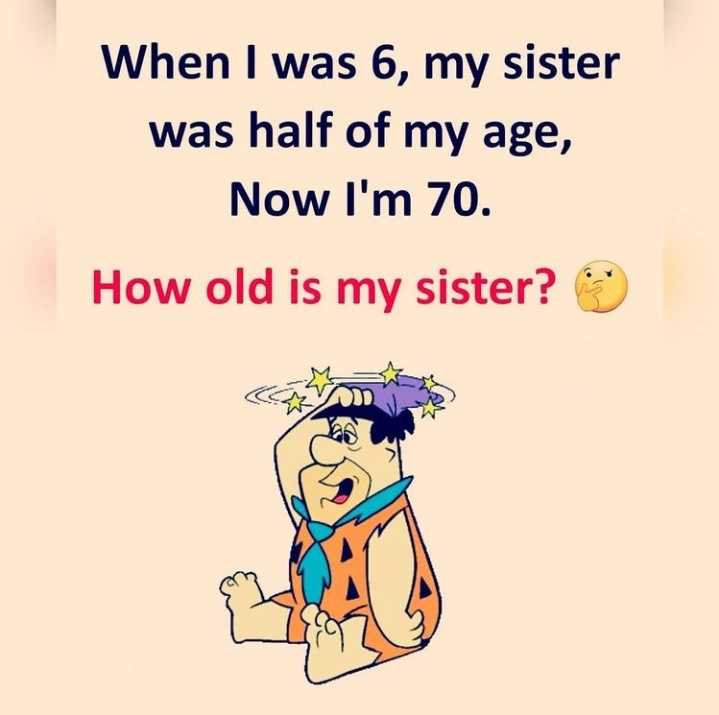 asks a question
interrogative sentence
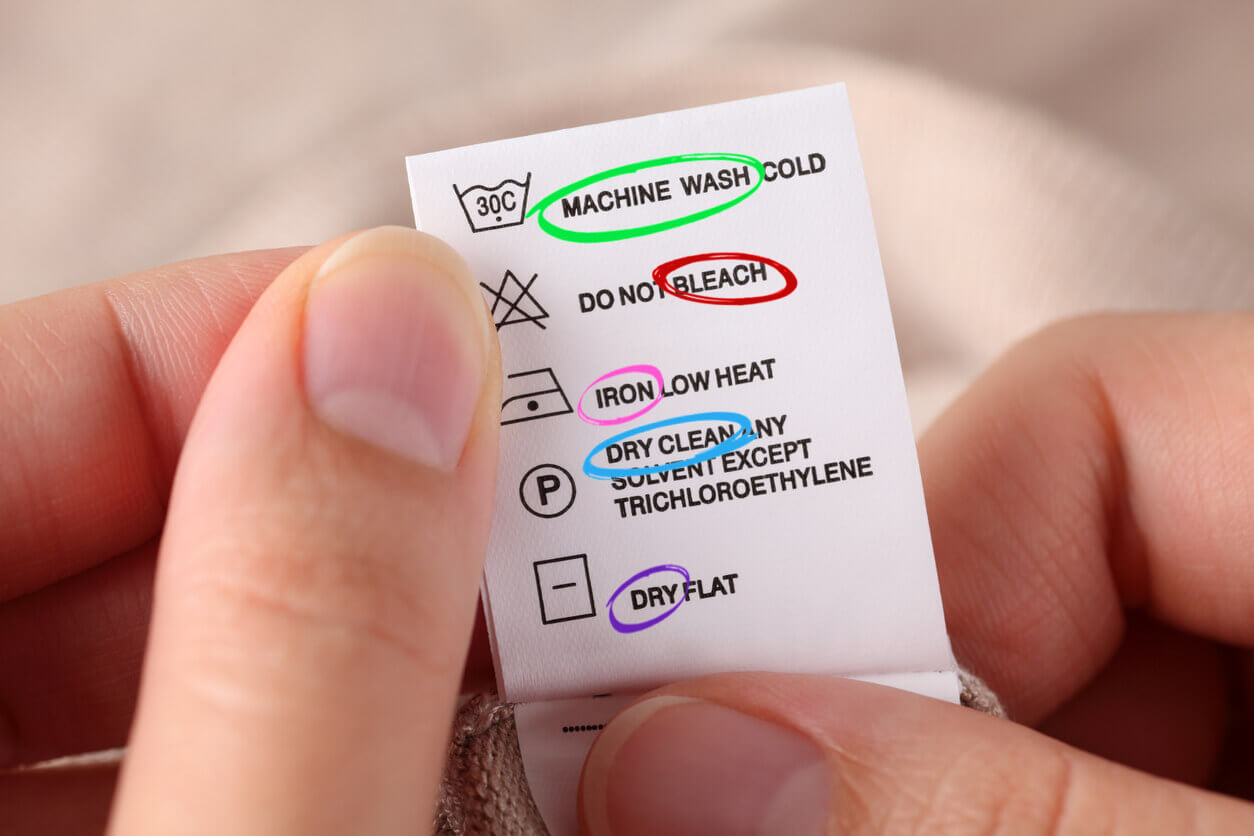 expresses a command, request, prayer, wish , etc.
imperative sentence
More examples of imperative sentences
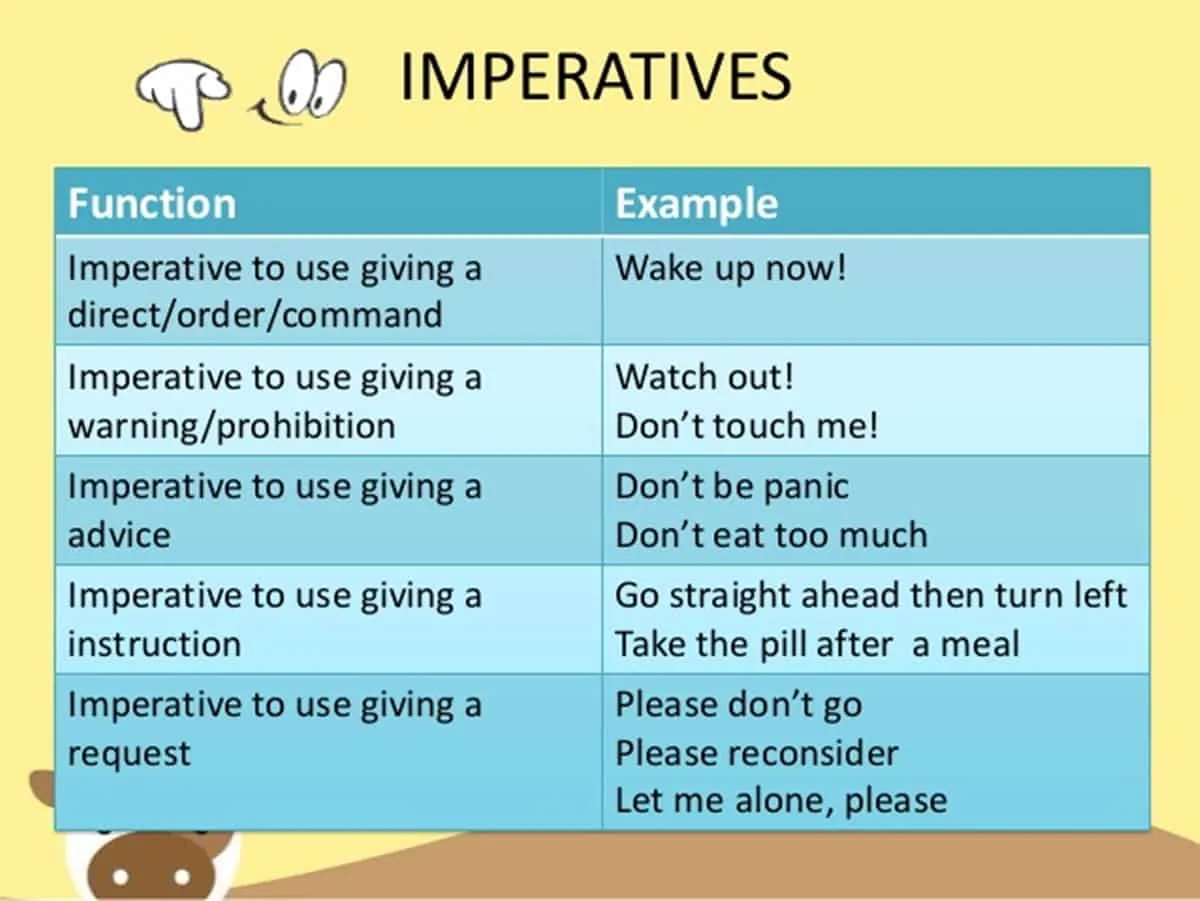 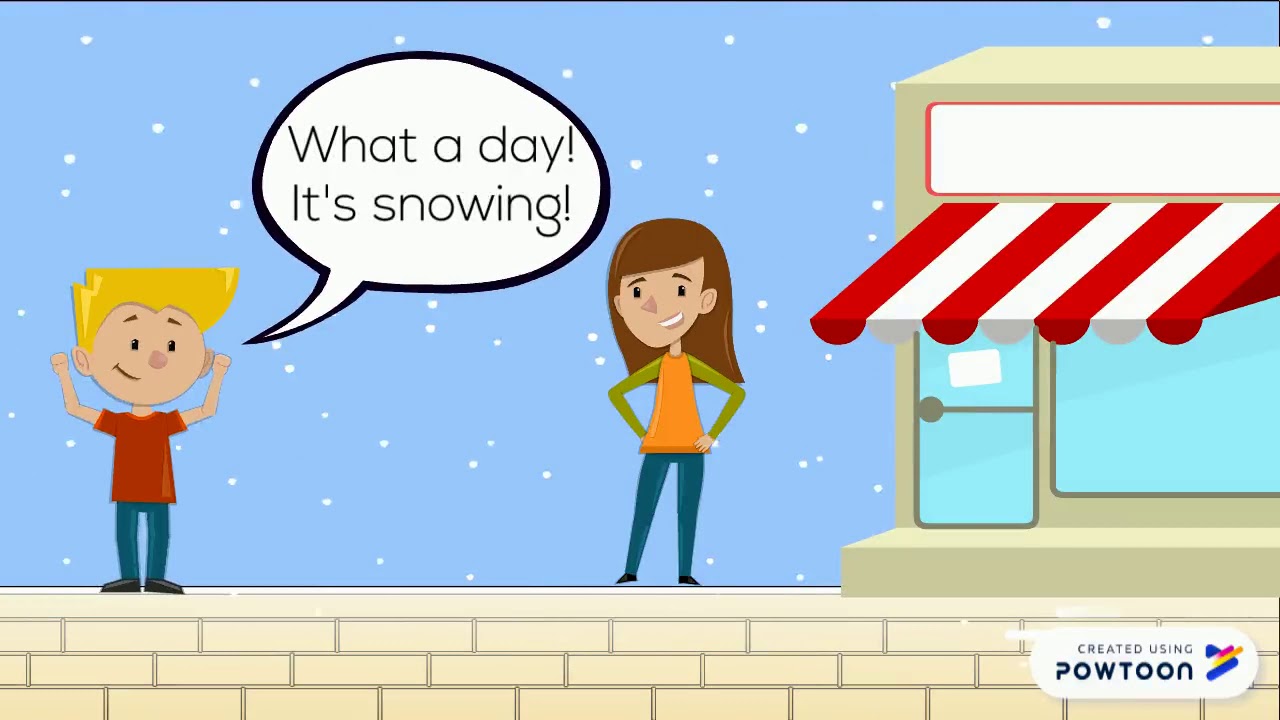 expresses a strong feeling
exclamatory sentence
recap